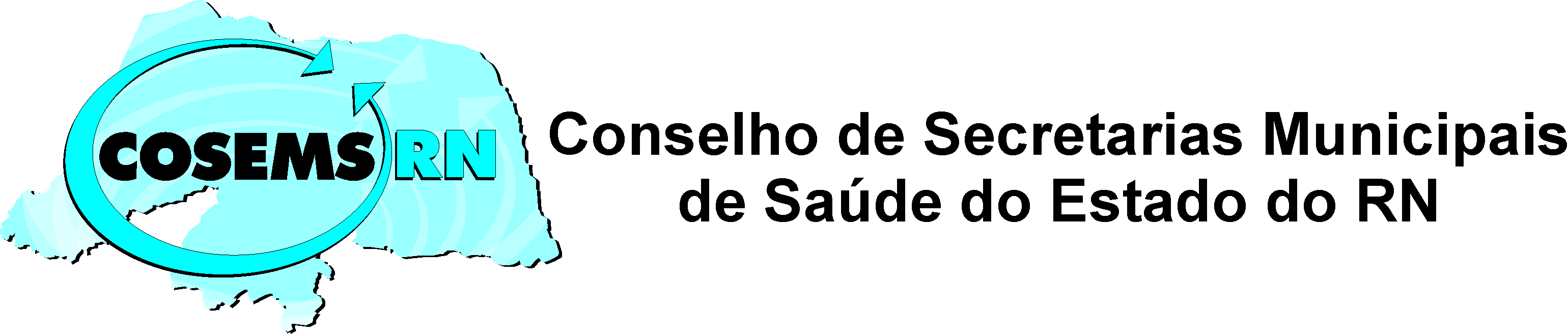 PRAZOS E PROVIDÊNCIAS DA GESTÃO MUNICIPAL DE SAÚDE
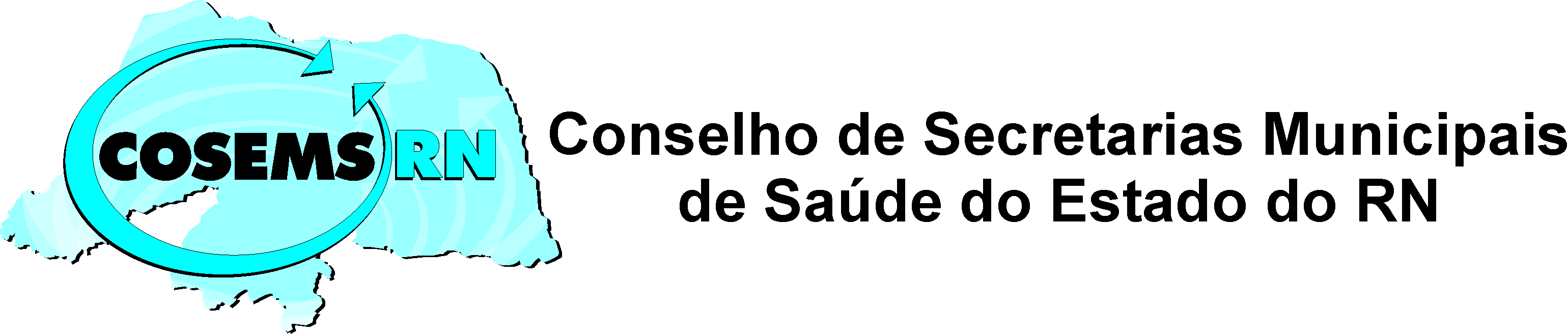 INSTRUMENTOS DE GESTÃO 
(PPA, PAS E RAG ) 
SITUAÇÃO JUNHO
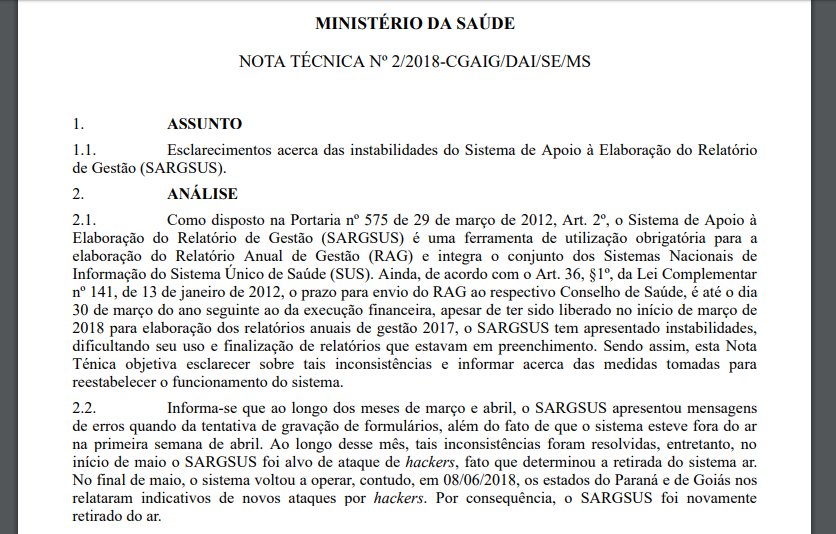 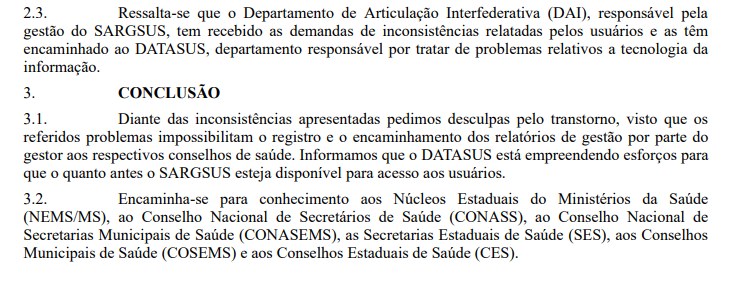 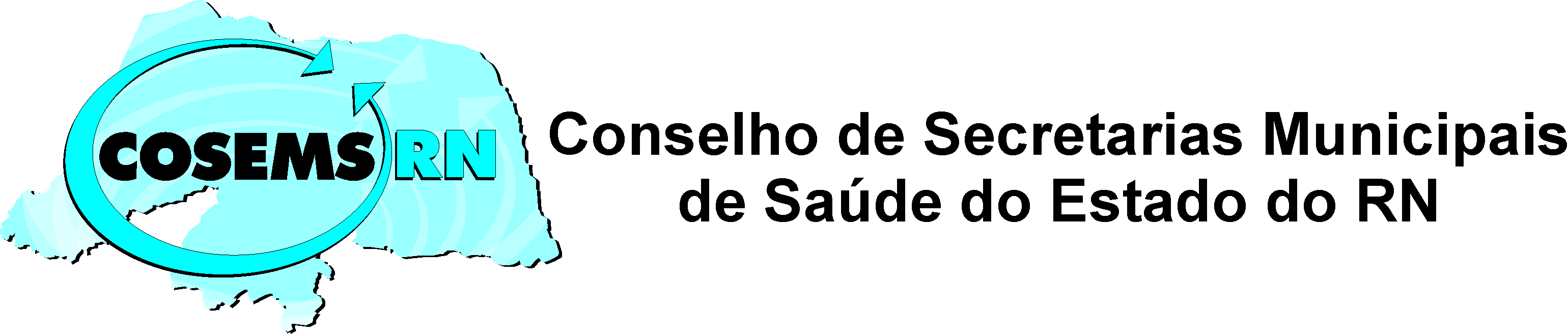 OBRIGADA 







Alexandra Régio
Coord. Apoio